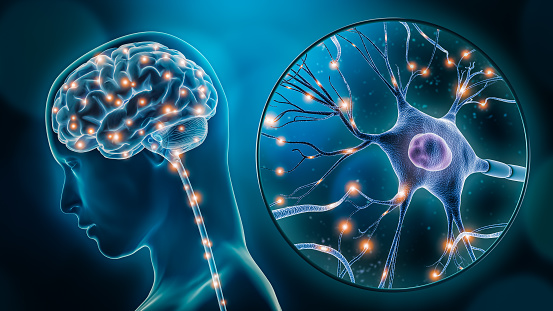 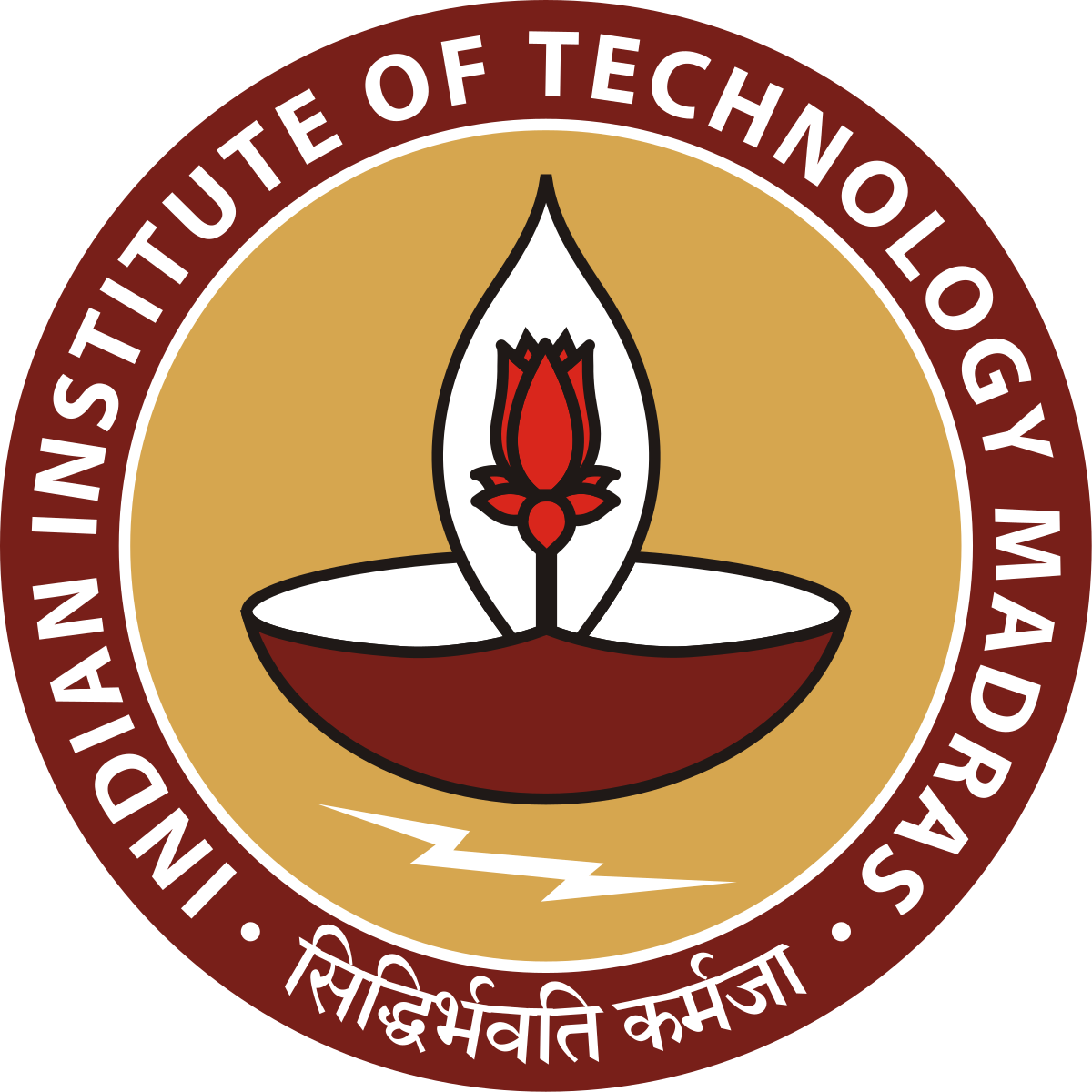 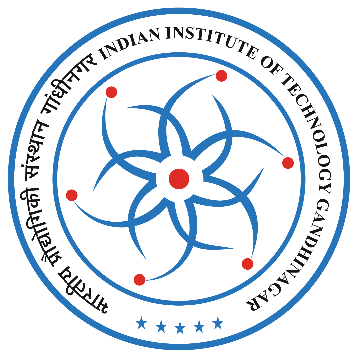 Cognitive workload analysis of Control Room Operators using Electroencephalography(EEG) and Eye-tracking
Dr. Mohd Umair Iqbal
Research Associate
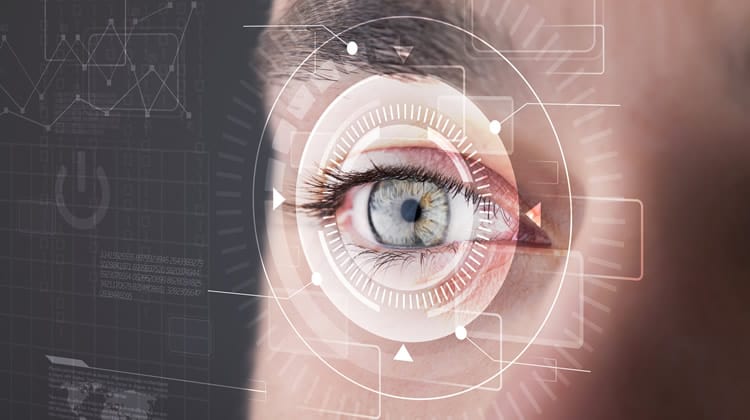 Department of Industrial and Systems Engineering
University of Wisconsin Madison
(mohammadumai@wisc.edu)
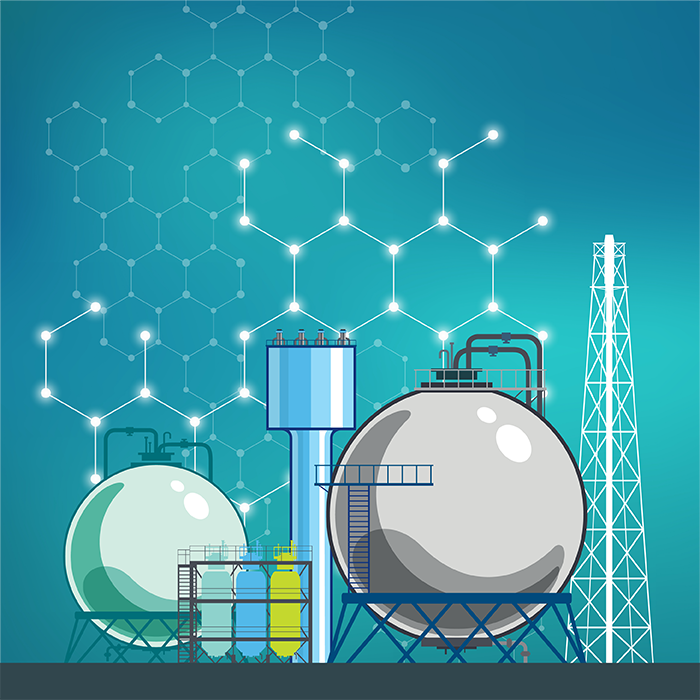 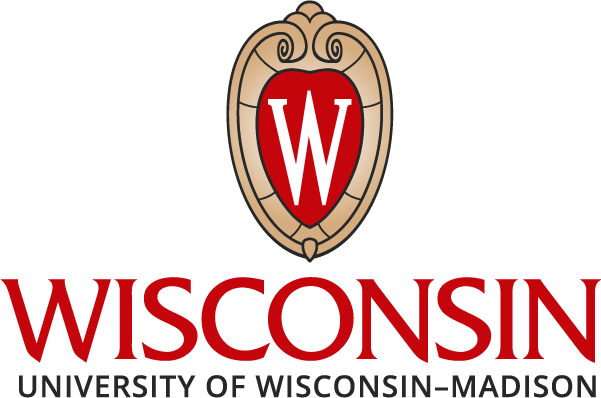 Dated: April 16, 2024. Tuesday
Safety in olden days
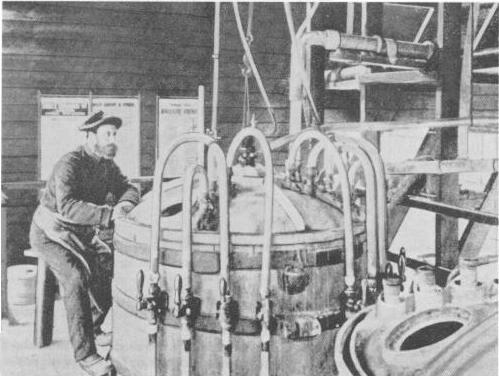 Nitroglycerine manufacture: Dangerous

Hazard: Wrong composition

Task: 
Continuously watch a thermometer
Open a valve quickly to dump the whole batch to prevent an explosion
One-legged Stool!
2
https://www.austehc.unimelb.edu.au/tia/610_image.html
Human Factors
Top ten key issues in hazardous industries (HSE, 2022):

Managing Human Error
Training and Competence
Workload
…
Human factors (HF) is a scientific discipline that is concerned with the 
understanding of interactions of people with other elements of the work system
 in order to optimize their well-being and overall system performance (IEA Council, 2019)
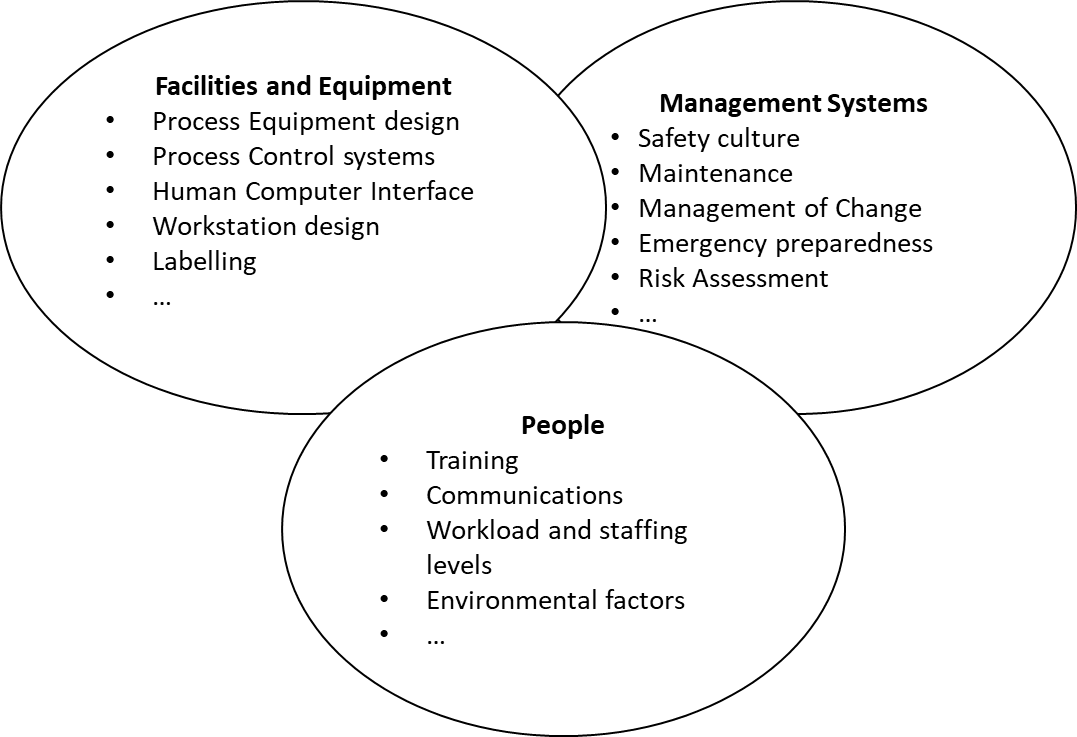 Fig. A basic representation of human factors
IEA. (2021). Definitions, Domains of Specialization, Systemic Approach. https://iea.cc/definition-and-domains-of-ergonomics/
3
HSE (2022b). Introducing key topics. https://www.hse.gov.uk/humanfactors/top-ten.htm
[Speaker Notes: In the context of highly hazardous industries, the UK Health and Safety Executive identified the top issues as human failures, HF in design, procedures, organizational culture, organizational change, staffing, training and competence, safety-critical communications, fatigue and shift work, and finally, maintenance, inspection, and testing. The application of HF principles can help minimize risk. The reader is referred to HSE (2022b) for more details.]
Nature of Human-Machine Interaction
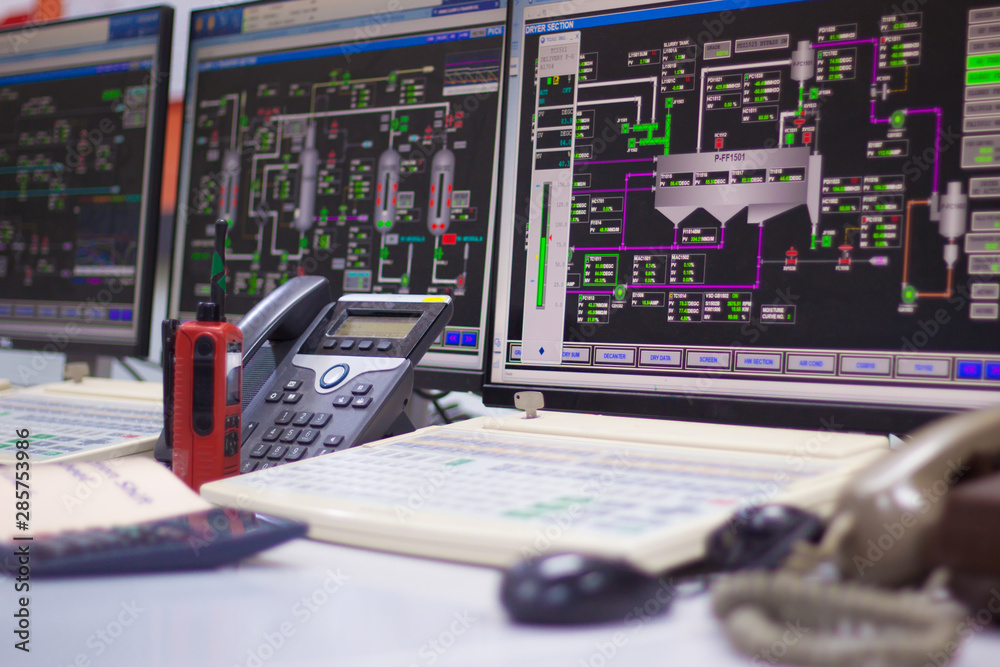 Increasing complexity

Digitalization

Automation

Abundance of information

Shift in role

Operator often out of loop with the system
Fig. A typical industrial control room
4
Mental Models are critical for smooth operation
Mental Models:
Mapping of the properties of the task to its representation in the mind of the operator (Rasmussen, 1982, Moray, 1988).
Reaction
Output
Inputs
Perception
Interpretation
Internal Feedback
Feedback
Difficulties in Perception, interpretation and reaction can increase cognitive workload 
and lead to mis-operation
Need for highly skilled operators and advanced performance assessment
Rasmussen, J., (1986). Information Processing and Human-Machine Interaction: an Approach to Cognitive Engineering. North-Holland, Amsterdam.
5
Moray, N., Lootsteen, P., & Pajak, J. (1986). Acquisition of process control skills. IEEE Transactions on Systems, Man, and Cybernetics, 16(4), 497-504.
[Speaker Notes: Casual Relationships within an equipment
Across equipment due to mass and energy balances
Due to Control structure

Need to operate in agile fashion to capture market and supply chain dynamics]
Traditional Performance Assessment
Operator’s performance is assessed primarily in terms of:
Number of successes and failures
Response times 
Deviation of operator actions from predefined sequence
Expert judgement


Cognitive aspects of performance often ignored
Eye-tracking and EEG 
Insights into cognitive aspects of performance
6
Eye-tracking
Technique for monitoring the movements of the eyes of a person

Based on eye-mind hypothesis
Movement of eyes serves as a trace of attention allocation (Just and Carpenter, 1980)

Typical measurements:
Coordinates of gaze position
Diameter of pupil  (pupillometry)
7
Just, M. A., & Carpenter, P. A. (1980). A theory of reading: From eye fixations to comprehension. Psychological review, 87(4), 329.
Eye Gaze Movement
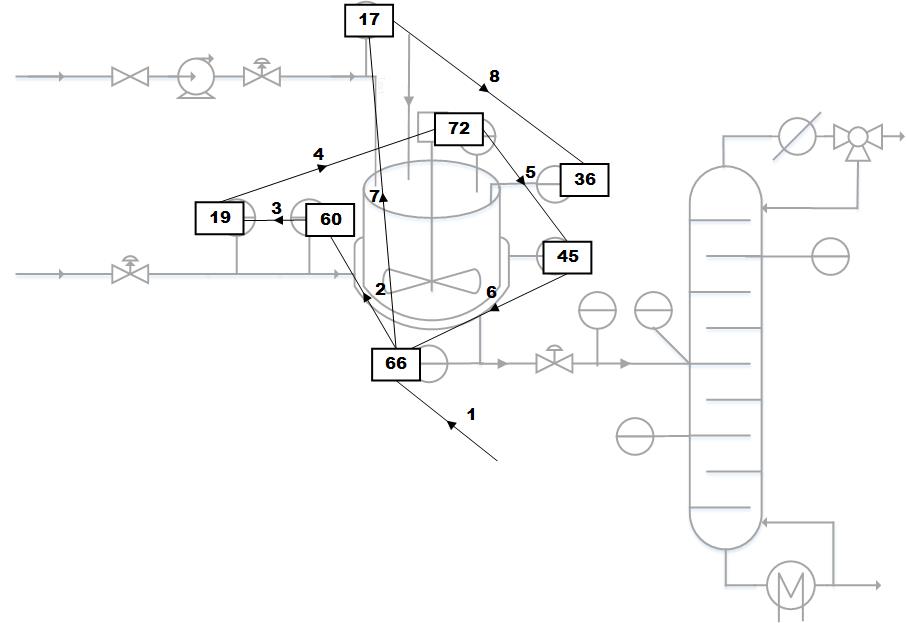 210
Fixation: Period during which the eye is relatively still (200-300 ms)
227
213
280
262
236
255
Saccade: Quick eye movements between fixations (30-80 ms)
Peak saccadic velocity: Highest velocity reached during a saccade
Velocity
time
8
Eye tracking based insights
Pupil diameter is a marker of control room operator’s workload (Bhavsar et al., 2016)
Eye gaze pattern of some participants who are successful in controlling a disturbance resemble failure groups (Sharma et al., 2016)
Eye gaze entropy can differentiate expert and novice operators (Bhavsar et al., 2017)
Eye tracking metrics such as fixation duration and saccade duration can reveal information about evolution of cognitive states (Das et al., 2018)
Bhavsar, P., Srinivasan, B., & Srinivasan, R. (2016). Pupillometry based real-time monitoring of operator’s cognitive workload to prevent human error during abnormal situations.
Sharma, C., Bhavsar, P., Srinivasan, B., & Srinivasan, R. (2016). Eye gaze movement studies of control room operators: A novel approach to improve process safety. 
Bhavsar, P., Srinivasan, B., & Srinivasan, R. (2017). Quantifying situation awareness of control room operators using eye-gaze behavior.
Das, L., Iqbal, M. U., Bhavsar, P., Srinivasan, B., & Srinivasan, R. (2018). Toward preventing accidents in process industries by inferring the cognitive state of control room operators through eye tracking.
9
Entropy: A measure of Learning
An eye-tracking based study
10
Experimental Protocol
Experimental subjects: 
5 graduate students of chemical engineering

Instructions
Instruction manual and  video on how to operate the plant.

Task
 Bring the process variables to within acceptable limits if a disturbance occurred
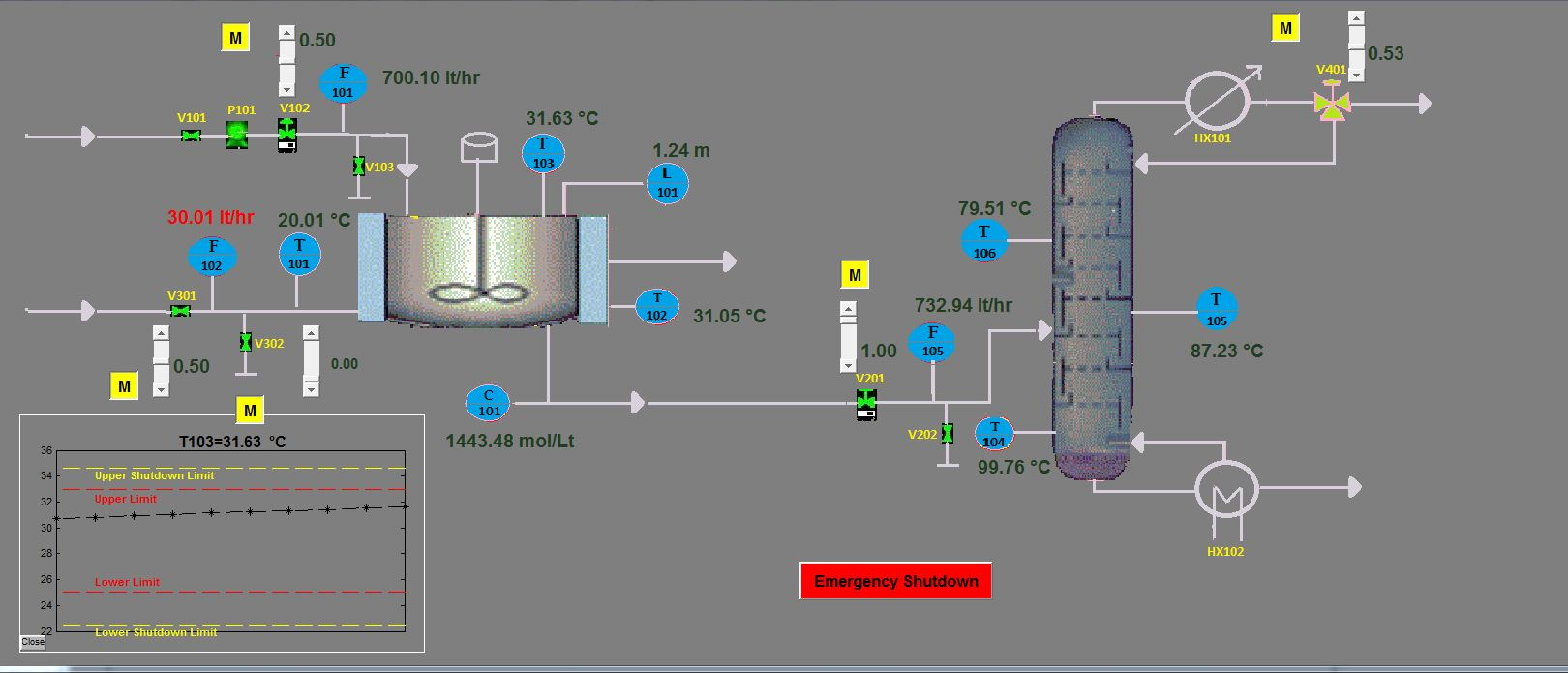 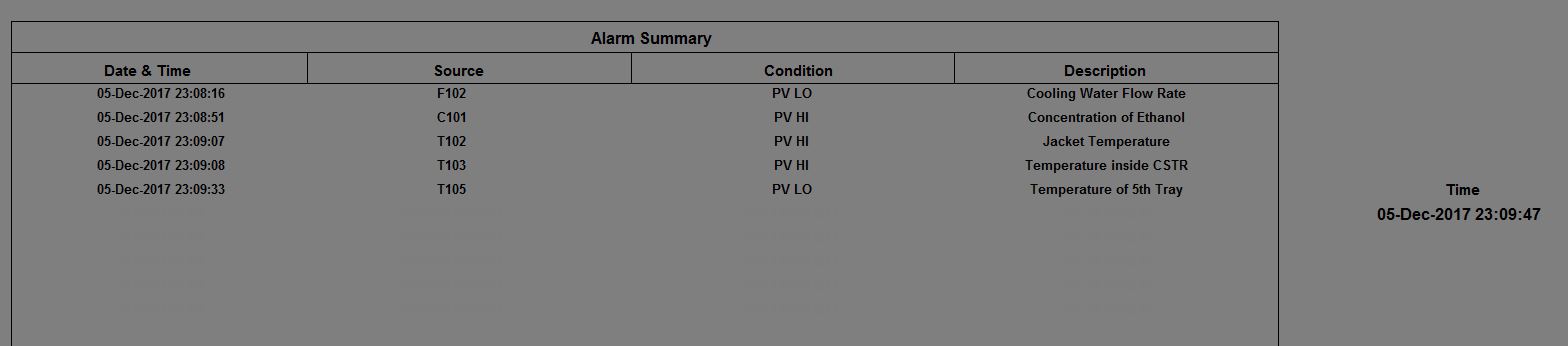 Fig.  HMI of the ethanol process with which the operators interact
11
Typical Task
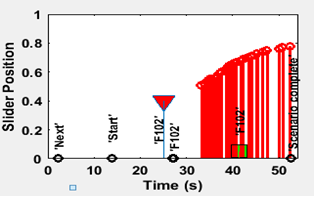 Operator monitors the process
Alarm gets triggered to alert the operator
Operator takes action in terms of slider movement
Fig. 5: Slider position trend with time
Scenario completion or shutdown
12
Nature of the tasks
13
Entropy: First alarm to first slider action
Fig.  Comparative gaze entropy for different participants from first alarm to first slider action
Increase in entropy reflects exploration by the operators to find an alternative to the stuck valve
14
[Speaker Notes: Tries to find an alternative when slider gets stuck during task 2, that results in increase in entropy]
Entropy: First slider to last slider action
Fig. Comparative gaze entropy for different participants from first slider to last slider action
Once the slider is identified, operator knows the effect of moving the slider and doesn’t look at other sliders. Hence entropy decreases during the second repetitive task.
15
[Speaker Notes: Once the slider is identified, operator knows the effect of moving the slider and doesn’t look at other sliders. Hence entropy decreases during the second repetitive task.]
Summary
Decrease in entropy 
Reflects learning of a participant 
Change in mental state : ‘more entropy’ to ‘less entropy’

Decrease in cognitive workload 
Relative relief of the working memory load due to compensation from prior belief/learning
16
[Speaker Notes: (Joseph, 2013)]
Electroencephalography (EEG)
EEG is the recording of the electrical activity (in microvolts) on the scalp, by placement of electrodes/sensors
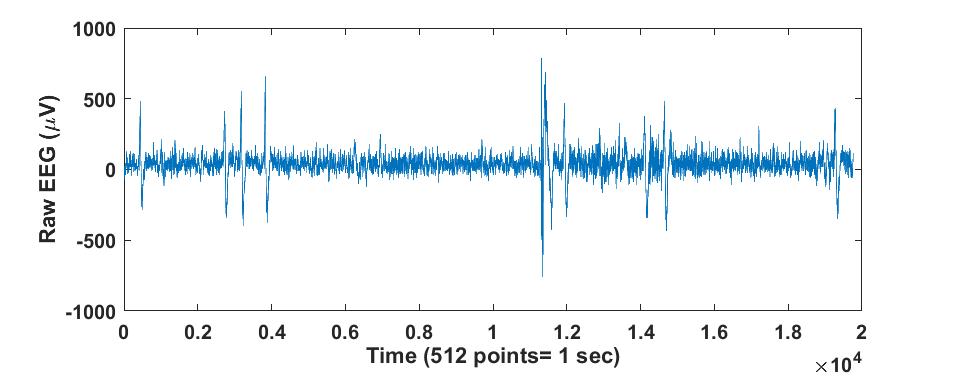 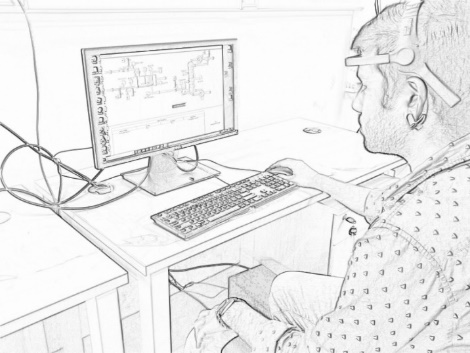 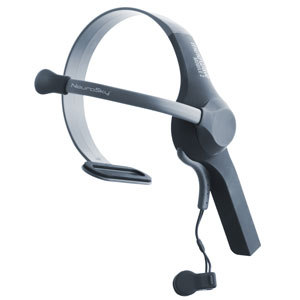 Fig.  A sample of raw EEG data
Fig. An operator wearing an EEG device
Fig. A single electrode EEG device (Neurosky)
EEG signal is often analysed in frequency domain
Commonly analysed bands: 
Delta(1- 3Hz), Theta (4- 7 Hz), Alpha(8- 13 Hz), Beta (14- 30 Hz)
17
17
http://neurosky.com/
Dynamic assessment of mental model mismatches and cognitive workload
Based on the power spectral density  of Theta band (4 – 7 Hz)
18
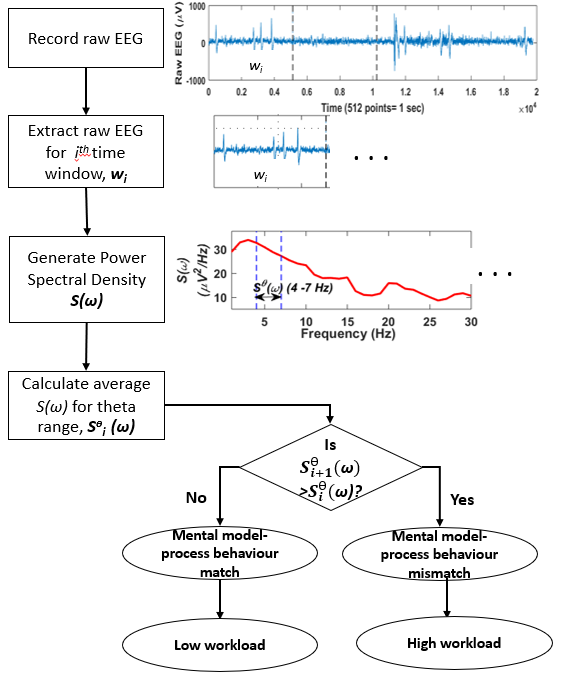 Methodology
19
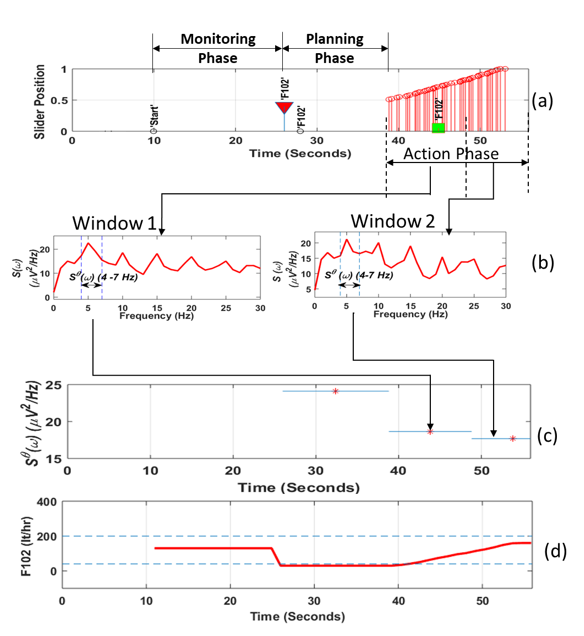 Illustrative Example 1
Decrease in theta power spectral density indicates mental model-process behaviour match
20
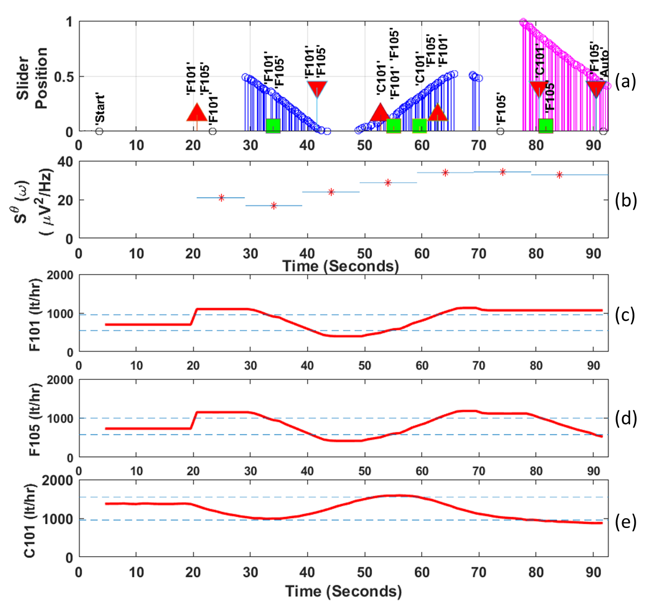 Illustrative Example 2
Increase in theta power spectral density indicates mental model-process behaviour mismatch
21
Summary
Delta power spectral density can capture cognitive workload changes during a task

High values of delta power spectral density represent high workload

Identify high workload instances/tasks
22
Training assessment using EEG
A clustering based approach based on power spectral densities in the range of 
1-30 Hz
23
Experimental Study
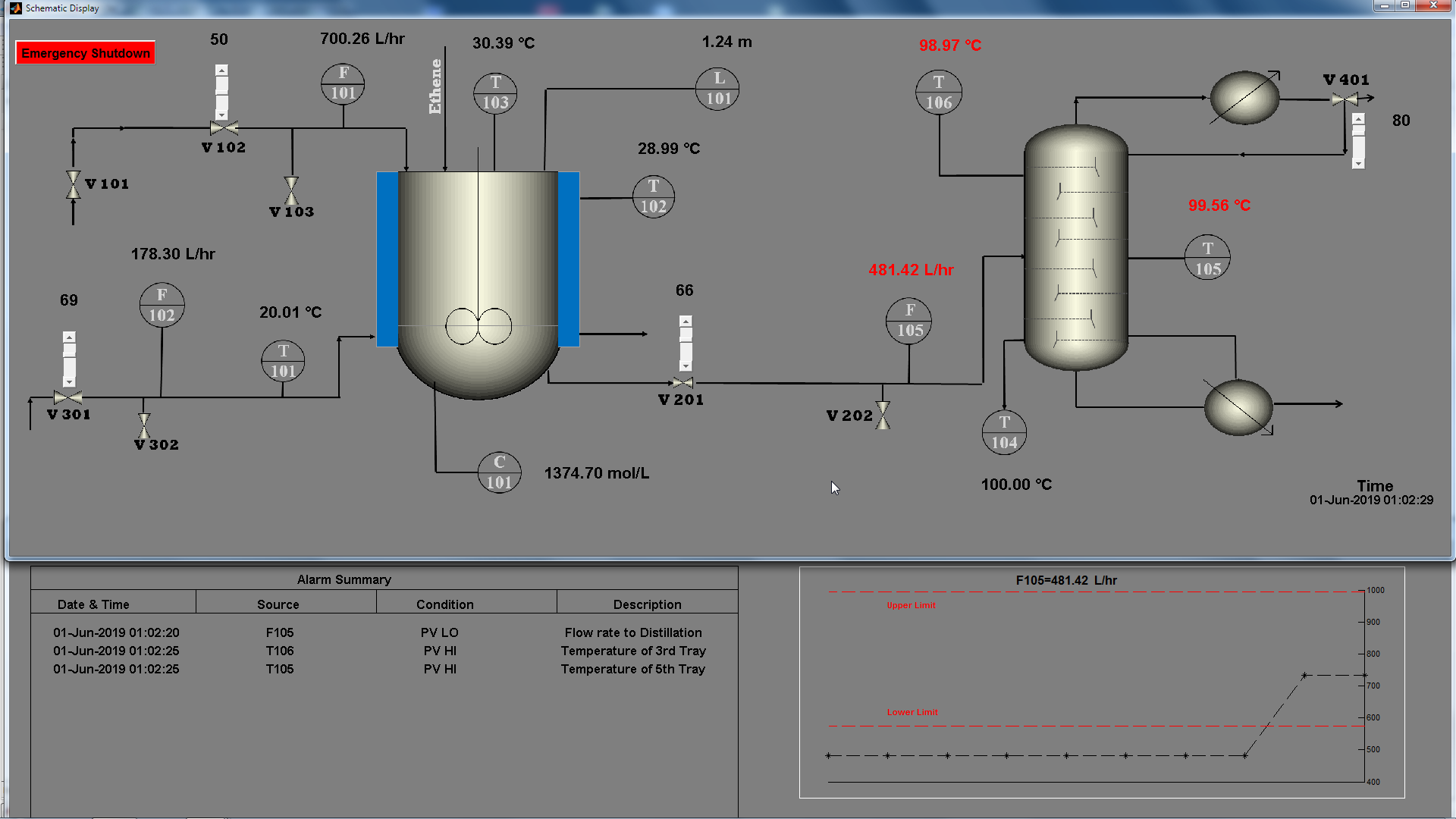 Fig.  HMI of the ethanol production plant
Trials: 7-8  trials performed by each participant resulting in a total of 438 tasks
24
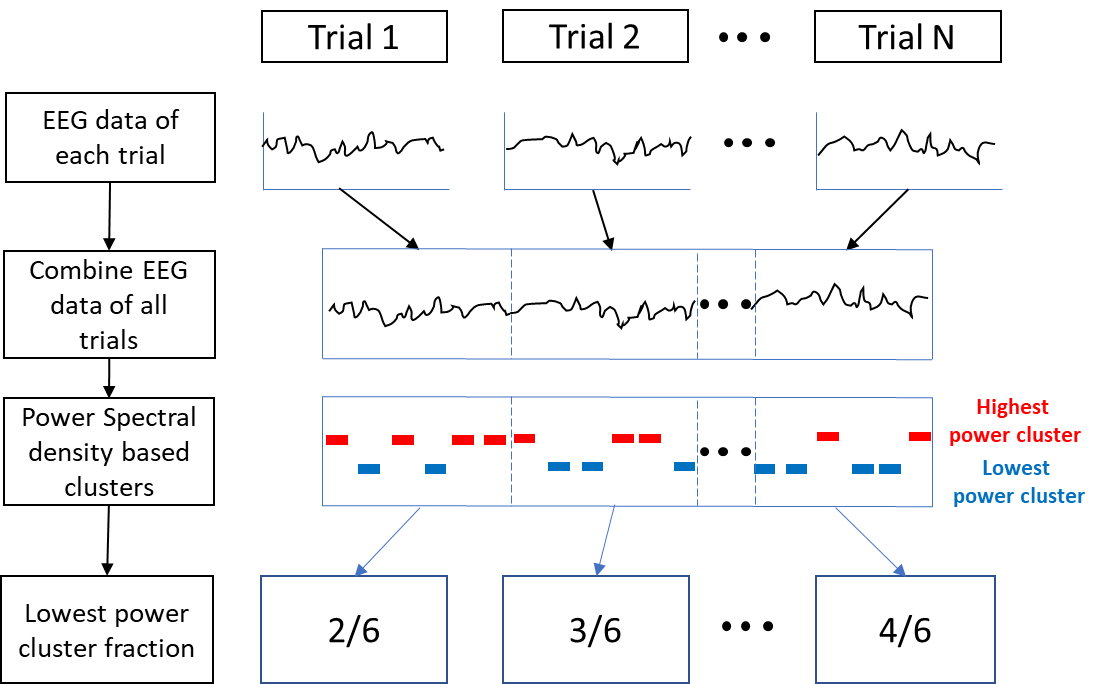 Schematic of the Methodology
Fig. Simplified proposed methodology
Better cognitive performance
High
Fraction of time during which operator is in
low power cluster
Poor cognitive performance
Low
25
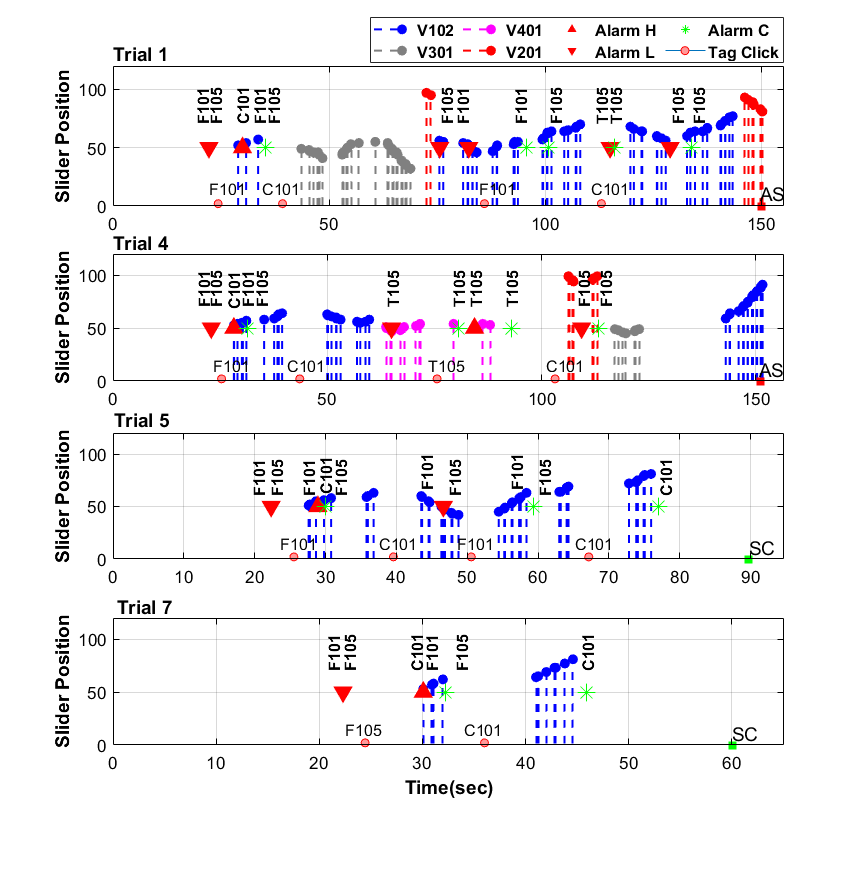 Operator uses multiple sliders reflecting the inability to understand the process behaviour, and it results in failure
Tries multiple sliders initially but identifies the correct slider towards the end, still fails
Illustrative Example 1
Learns the direction of the correct slider, and succeeds to clear all the alarms
Operator resorts to the smooth movement of the slider, and takes lesser time (45s) to clear the alarm, thus showing  expert behavior
Fig. Operator behaviour and alarm occurrences during different trials.
26
Process and Behavioural Metrics
Fig. Process and behavioural metrics during different trials of an operator
27
Cognitive Metric
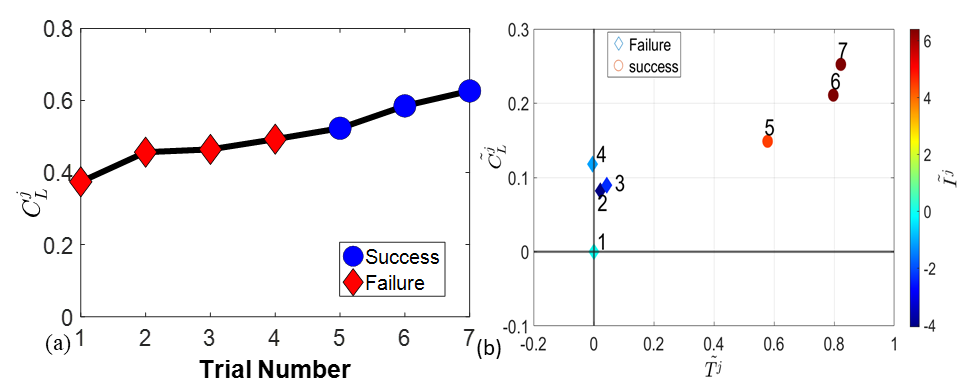 Increase in low energy cluster fraction represents decrease in cognitive workload
Decrease in cognitive workload reflects improvement in cognitive performance
28
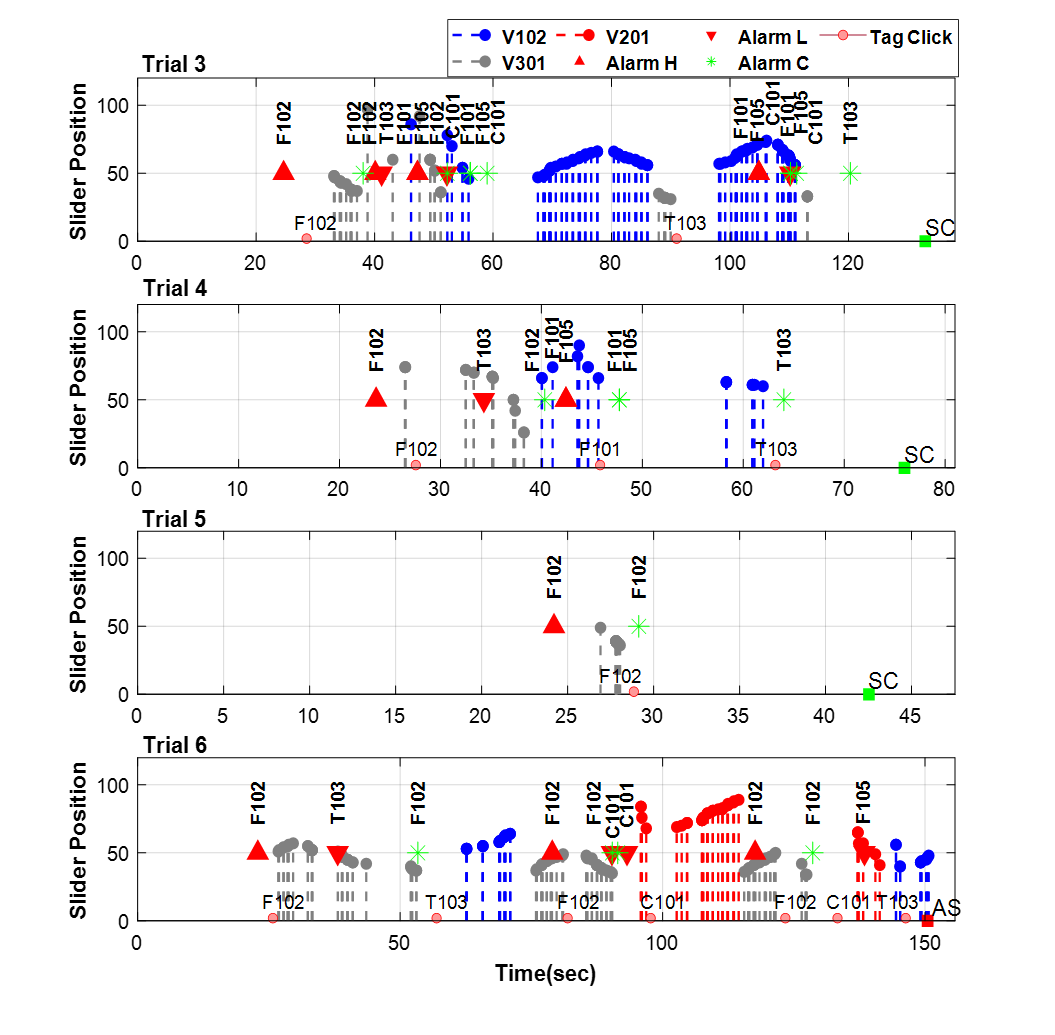 Operator uses two sliders reflecting the difficulty in understanding the process behaviour, but somehow manages to clear all alarms
Operator starts with the correct slider but moves it in wrong direction initially, and then also plays with another slider
Illustrative Example 2
Operator uses the correct slider to clear the alarm, but has he really learned?
Operator starts with the correct slider but moves it in wrong direction, and then resorts to the use of multiple sliders
Fails to clear the alarms which he had cleared in previous trials
Fig. Operator behaviour and alarm occurrences during different trials.
29
Cognitive Metric
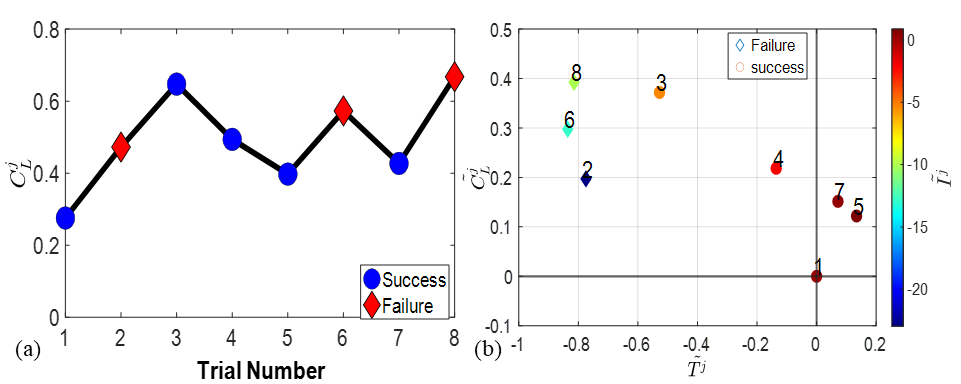 High energy cluster fraction can capture absence of learning
30
Summary
Novice operator
Instructor/automated system
Operator training
Skilled operators
Physiological measurement
Advanced Training assessment for improved safety
Paves way for designing individual-centric training programs
Cognitive behavior based data analytics
31
Multi-class classification of control room operators’ cognitive workload using the fusion of eye-tracking and electroencephalography
A machine learning based approach to estimate cognitive workload of operators at three levels
32
Proposed Methodology
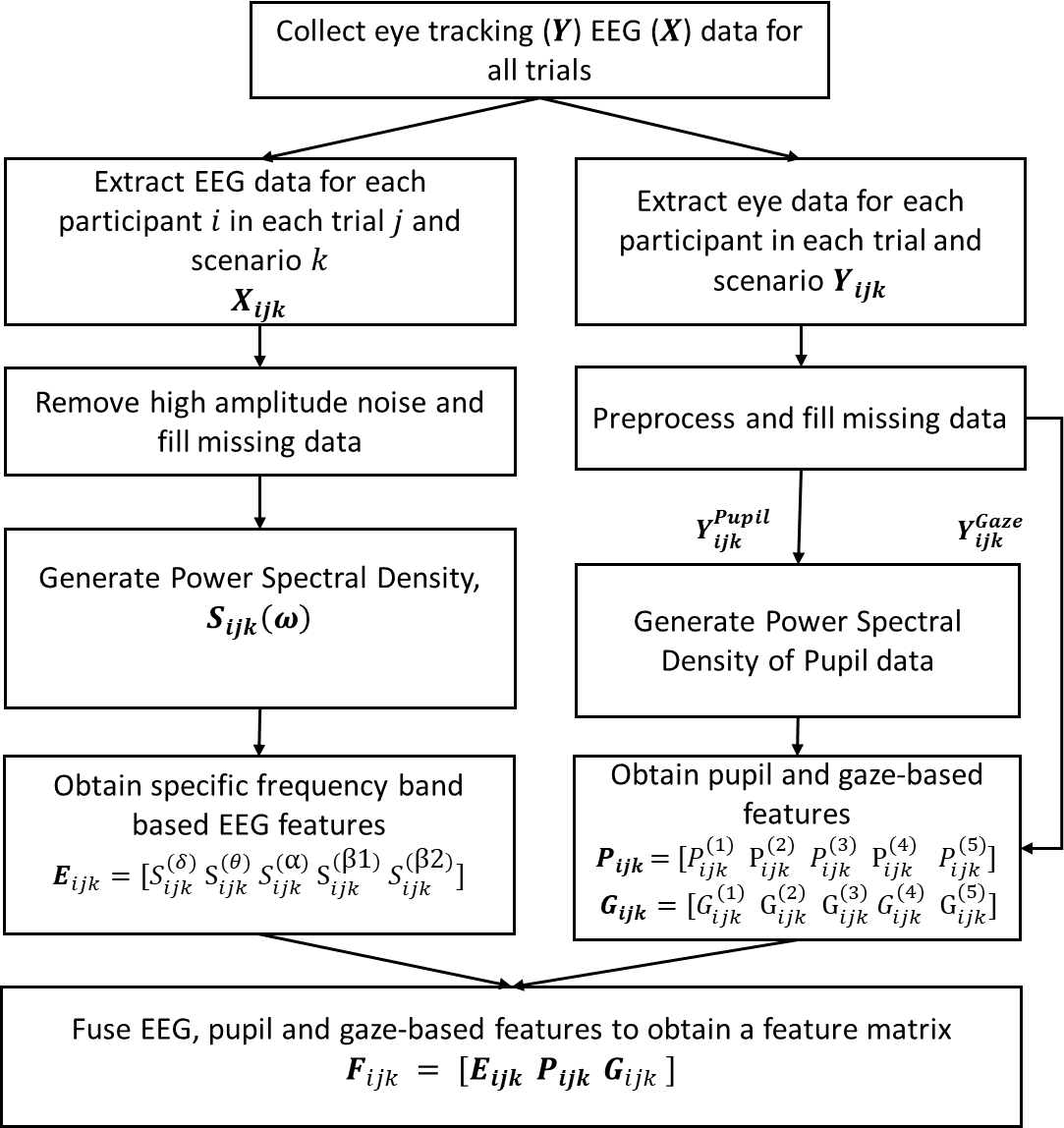 33
Basis for Cognitive workload labels
Control room operator tasks are highly dynamic, and the perception of cognitive workload  is highly challenging
Feedback-based cognitive workload assessment is prone to bias
Integral absolute abnormality (IAA) 
Measures the deviation of process variables from alarm limits over a time period
High IAA often associated with failure to control an abnormality 
IAA decreases with increase in expertise (Iqbal et al., 2021, Shahab et al., 2022)
Iqbal, M. U., Shahab, M. A., Choudhary, M., Srinivasan, B., & Srinivasan, R. (2021). Electroencephalography (EEG) based cognitive measures for evaluating the effectiveness of operator training. PSEP.
Shahab, M. A., Iqbal, M. U., Srinivasan, B., & Srinivasan, R. (2021). Metrics for objectively assessing operator training using eye gaze patterns. PSEP.
Summary of Feature Categories
35
Decision Trees: Pupil, EEG and Gaze Based
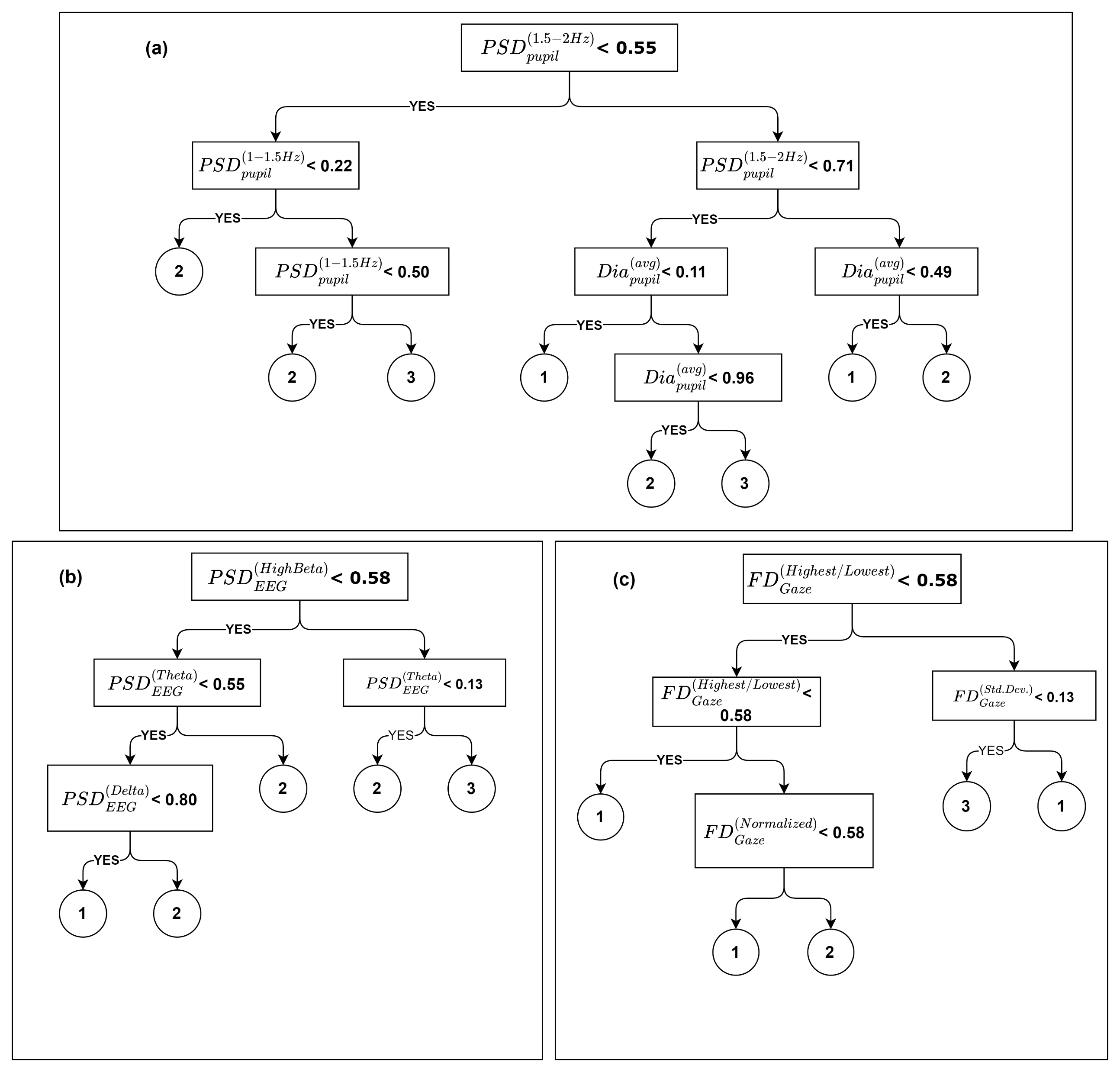 1- Low cognitive workload	2- Medium cognitive workload
3- High cognitive workload
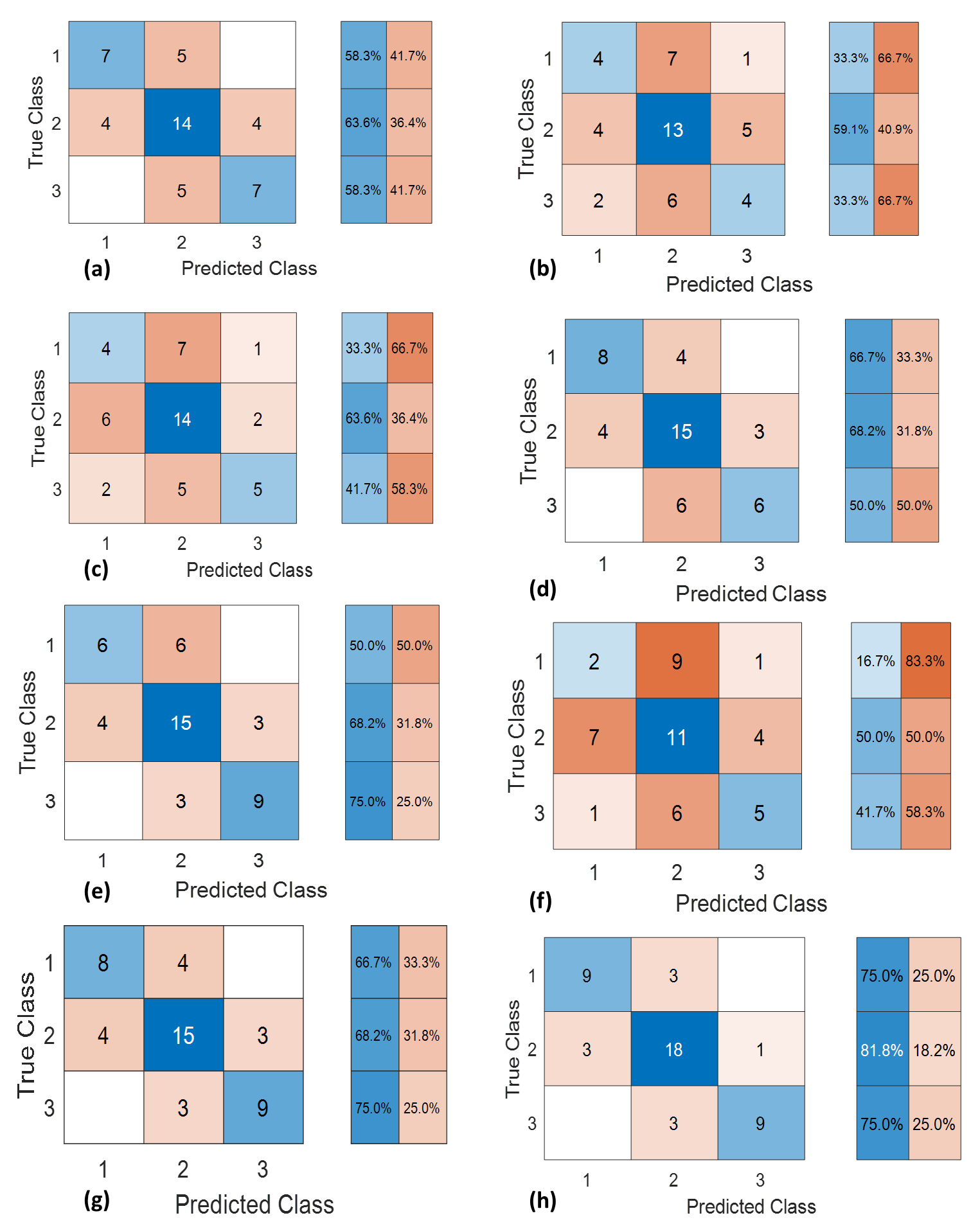 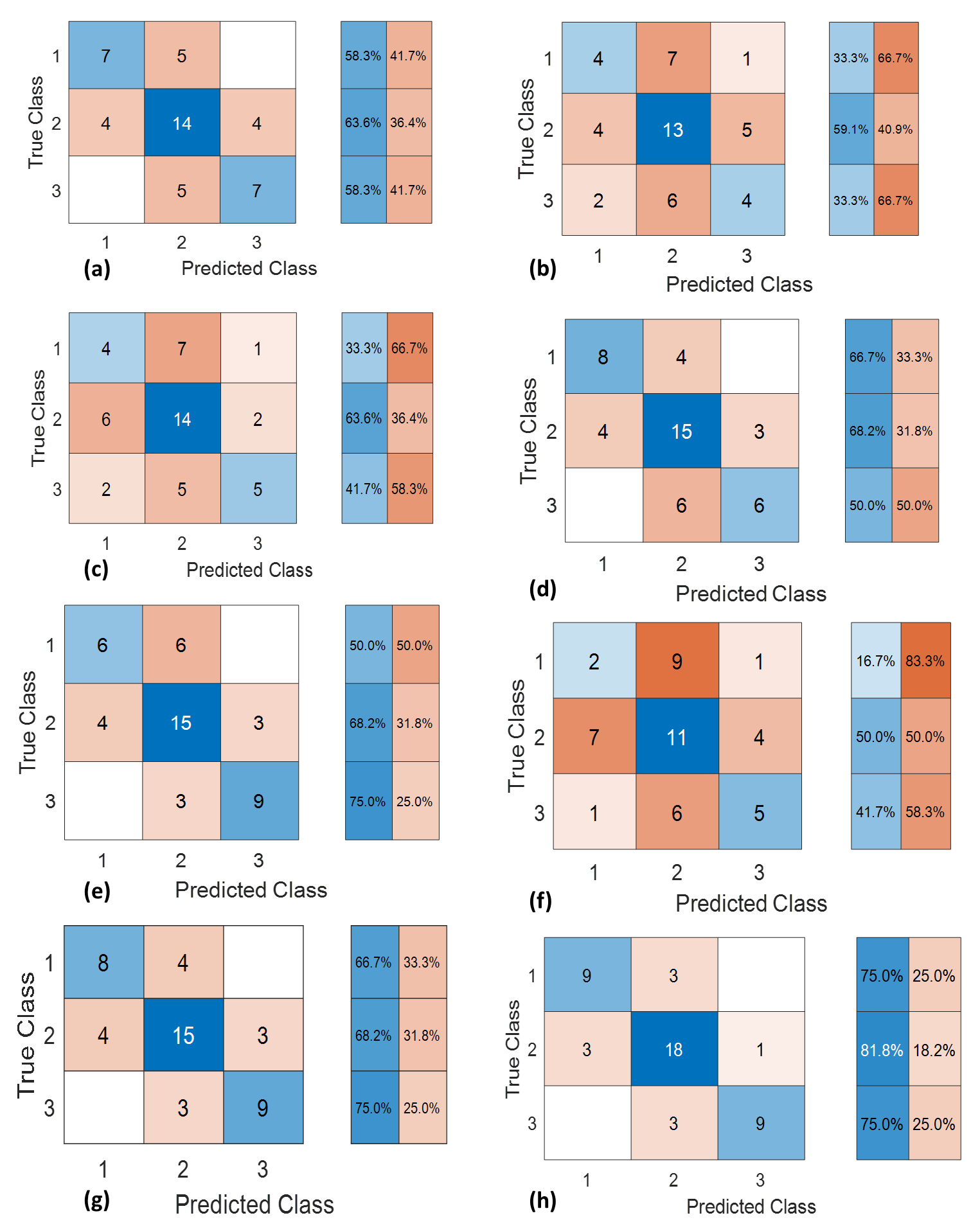 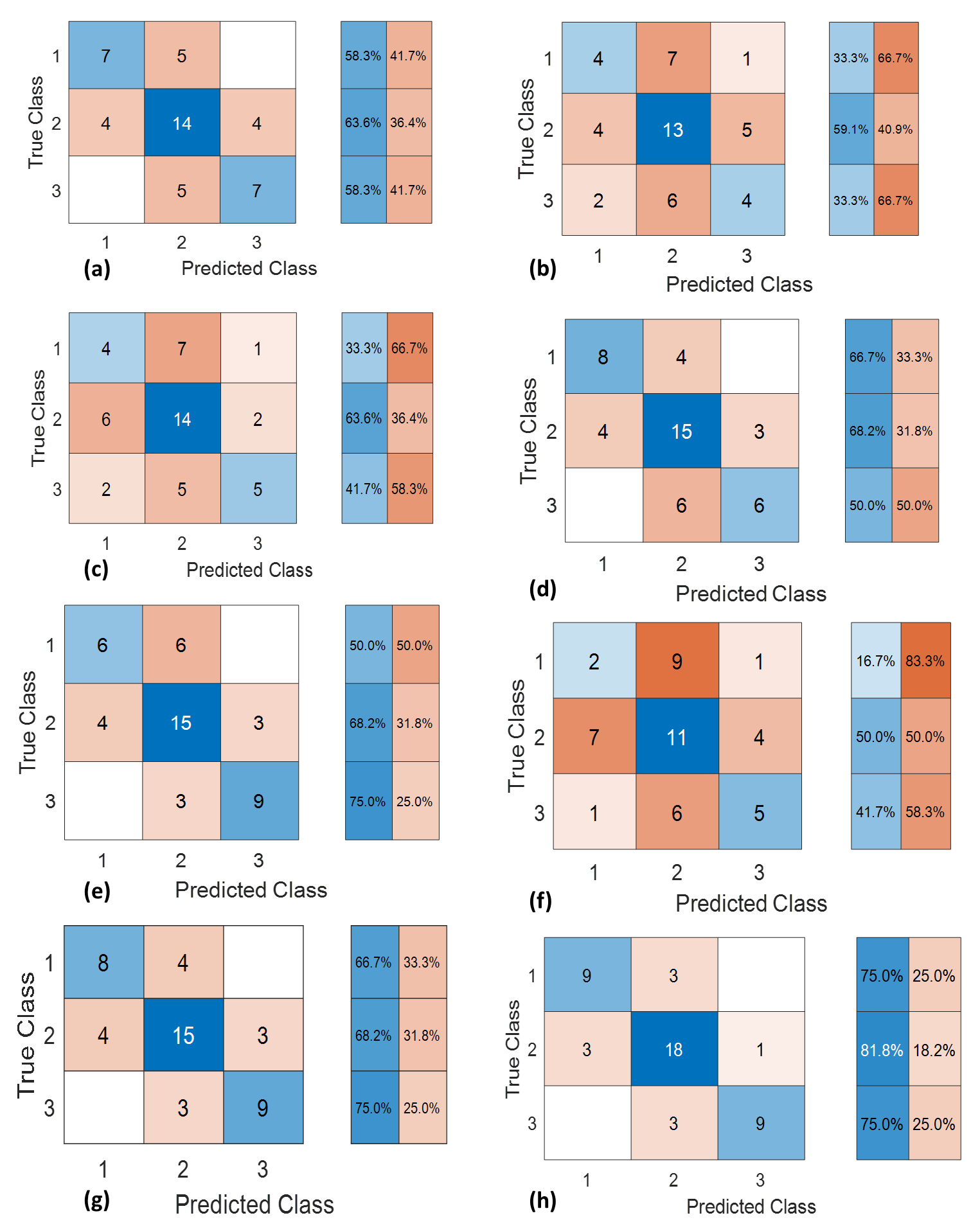 Fig.   a) Confusion matrices for three levels of cognitive workload obtained using a) pupil-based features b) EEG based features c) Gaze based features
Fig.   a) Decision tree for operator O4 trained using a) pupil-based features b) EEG based features c) Gaze based features
36
Fusion of Features
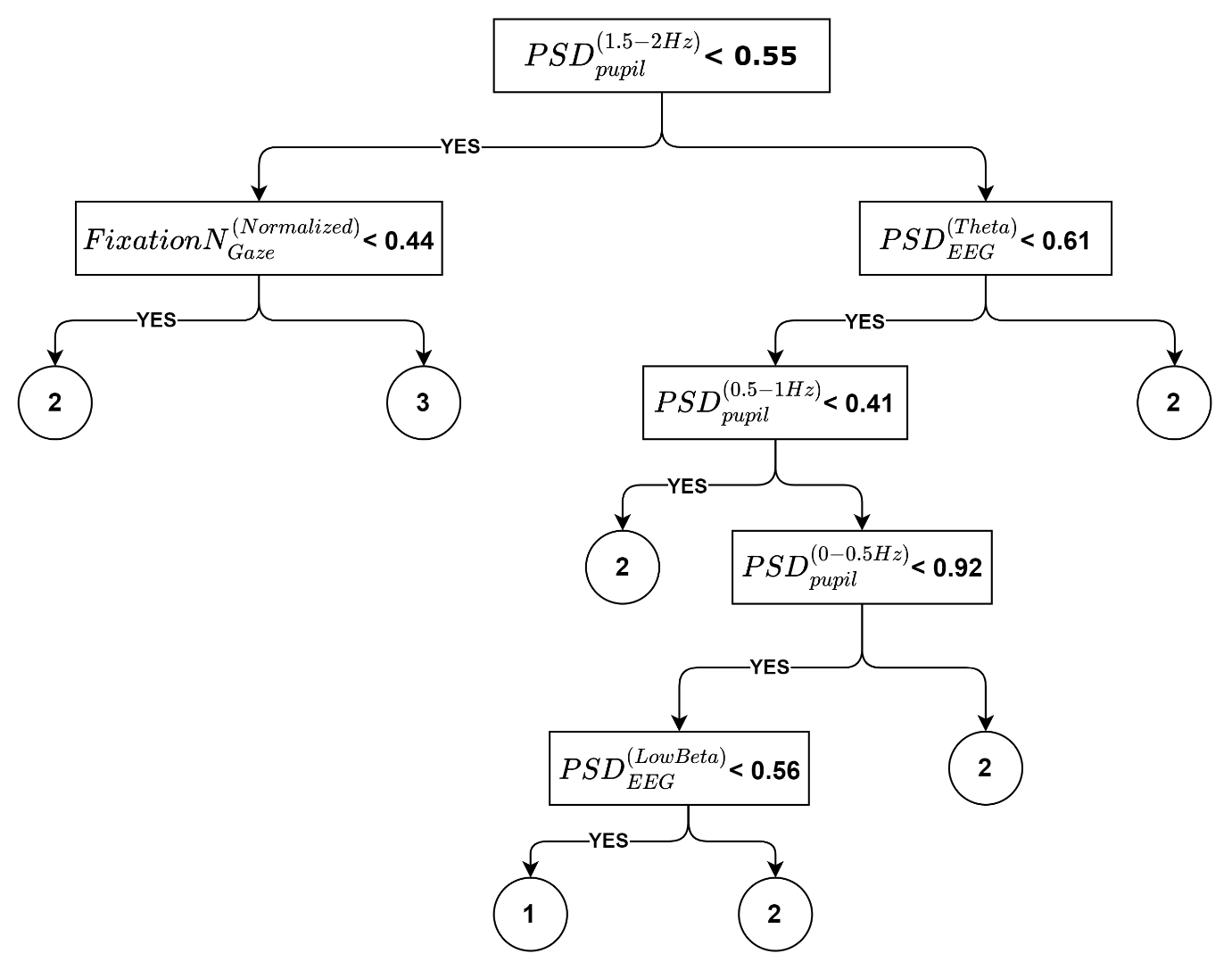 1- Low cognitive workload	2- Medium cognitive workload
3- High cognitive workload
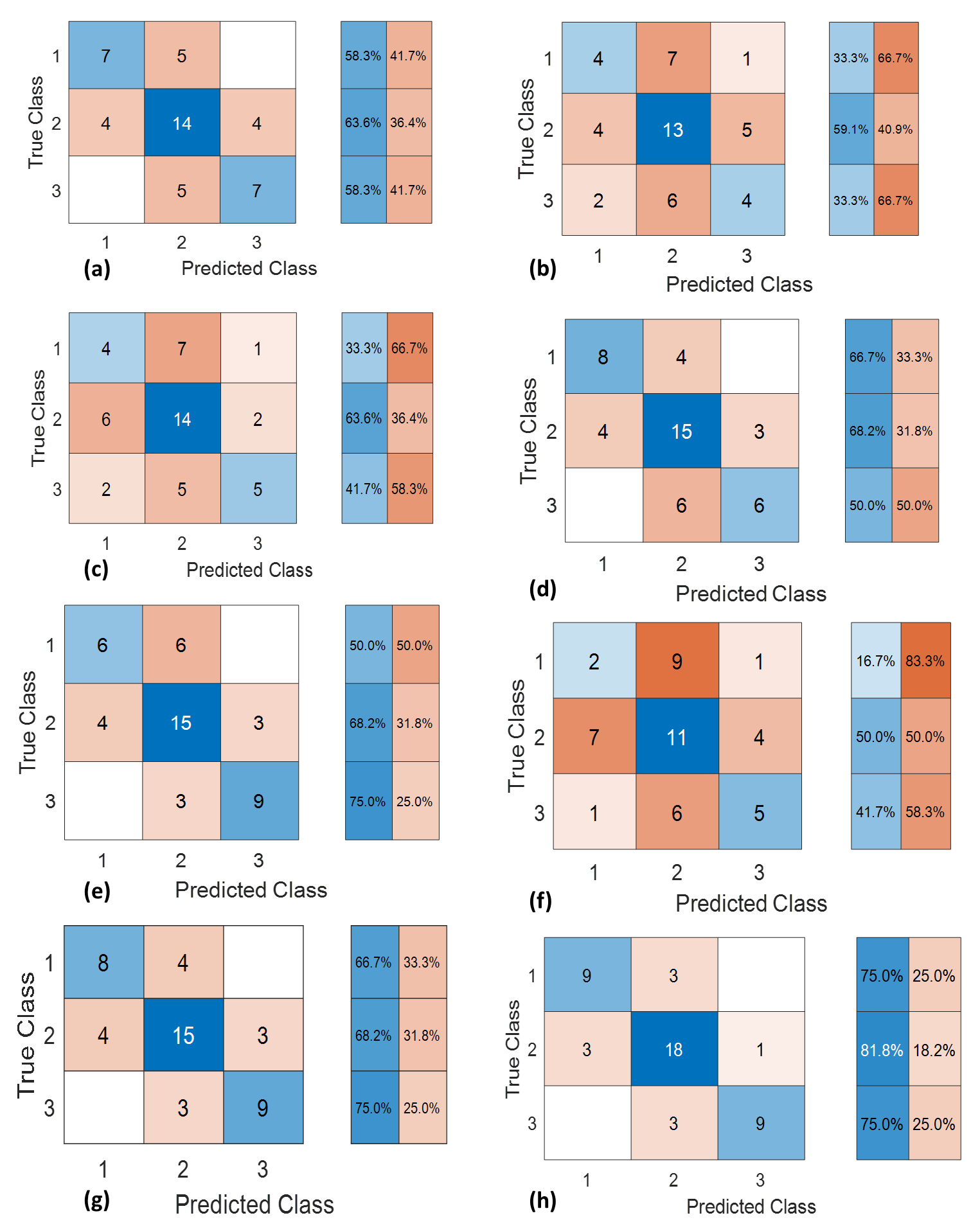 Fig.   a) Confusion matrices for three levels of cognitive workload obtained using  fusion of pupil-based, EEG-based and gaze based features
Fig. Decision tree for operator O4 trained on the fusion of pupil, EEG, and gaze-based features
37
Result Summary
Aygun et al. (2022) report a three-level cognitive workload mean classification accuracy of 51.59% using pupil-based features in a driving task.

Braarud et al. (2020) report a workload classification accuracy of 63% based on speech features. (Nuclear domain)
Operator O4: Fusion of features results in increase in accuracy of workload classification
38
Population Model
1- Low cognitive workload	2- Medium cognitive workload
3- High cognitive workload
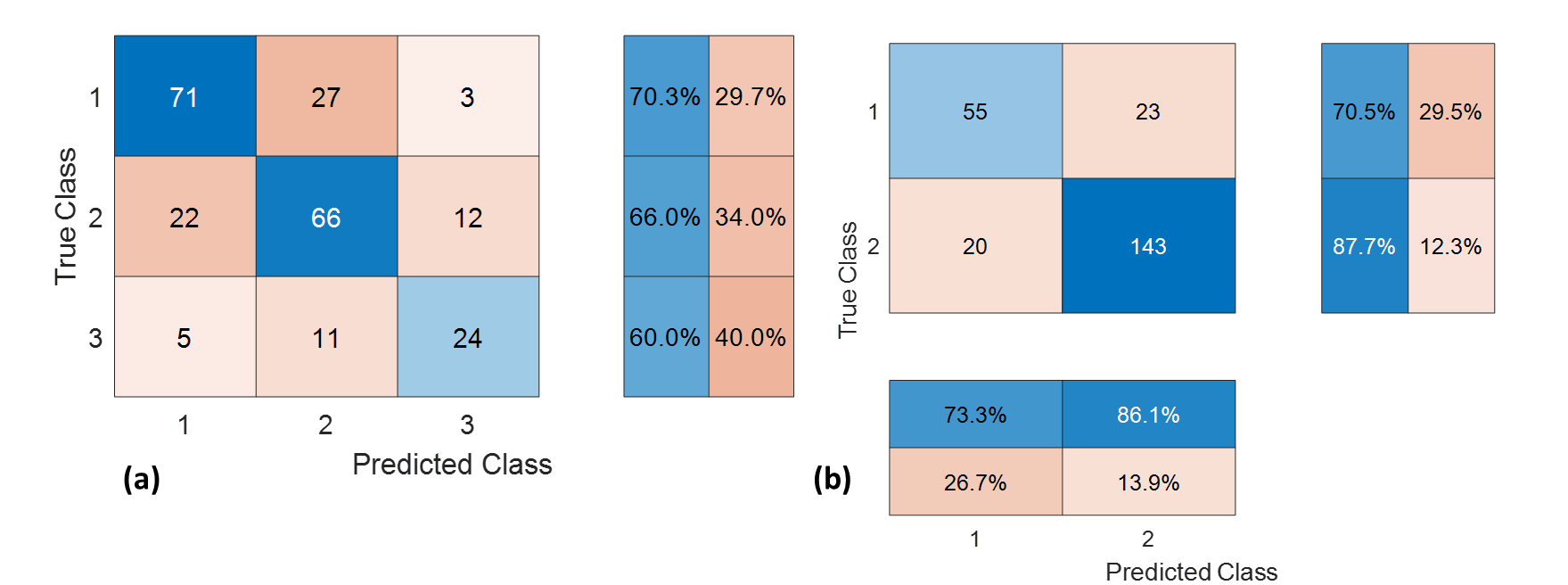 Fig. Confusion matrices for population-level decision trees trained using all features for 3-level workload classification
Braarud et al. (2021) have reported a mean accuracy of 59% for a generalized model of workload that can be applied to nuclear power plant operators.
Fusion of sensors improves cognitive workload  classification accuracies at population level
39
[Speaker Notes: Braarud, P. Ø., Bodal, T., Hulsund, J. E., Louka, M. N., Nihlwing, C., Nystad, E., ... & Wingstedt, E. (2021). An investigation of speech features, plant system Alarms, and operator–system interaction for the classification of operator cognitive workload during dynamic work. Human factors, 63(5), 736-756.]
Fusion improves class-wise accuracies
Table . Population-level model accuracies for multi-level workload classification (Class-wise)
40
Conclusions
Cognitive demands are more relevant than ever
Push towards digitalization and automation 
Advent of Industry 5.0
Fusion of different variety of features results in an increase in cognitive workload classification accuracy
Reflects advances in cognitive performance assessment 
Can be used to develop sophisticated training assessment platforms for process industry
Improved assessment translates to improved safety
Current work has the potential to guide application of human factors in process industries
41
Future Work
Integrate multiple sensors for more robust performance evaluation
Different sensors capture different aspects of cognitive workload. For instance,  Eye tracking (visual aspects of workload), EEG (Neural aspects)
Identify and evaluate precursors to sub-optimal performance which include fatigue and engagement levels
Relevant during long-working hours
Evaluate and improve HMI design for enhancing the efficiency of interaction between operators and machines
Understand dynamic Human-Machine collaboration
42
Future Work Contd…
Develop adaptive training protocols based on mental state of operators
Adaptive training increases pace of learning (Chaouachi et al., 2019)
Study cognitive workload during team interactions
Develop cognitively aware computing systems for communicating user state
Evaluate the effectiveness of virtual reality based training (Srinivasan et al., 2022)
Develop systematic methodology to guide human factor specialists
Chaouachi, M., Jraidi, I., Lajoie, S. P., & Frasson, C. (2019). Enhancing the learning experience using real-time cognitive evaluation. International Journal of Information and Education Technology, 9(10), 678-688.
Srinivasan, B., Iqbal, M. U., Shahab, M. A., & Srinivasan, R. (2022). Review of virtual reality (VR) applications to enhance chemical safety: from students to plant operators. ACS Chemical Health & Safety.
43
Big Picture
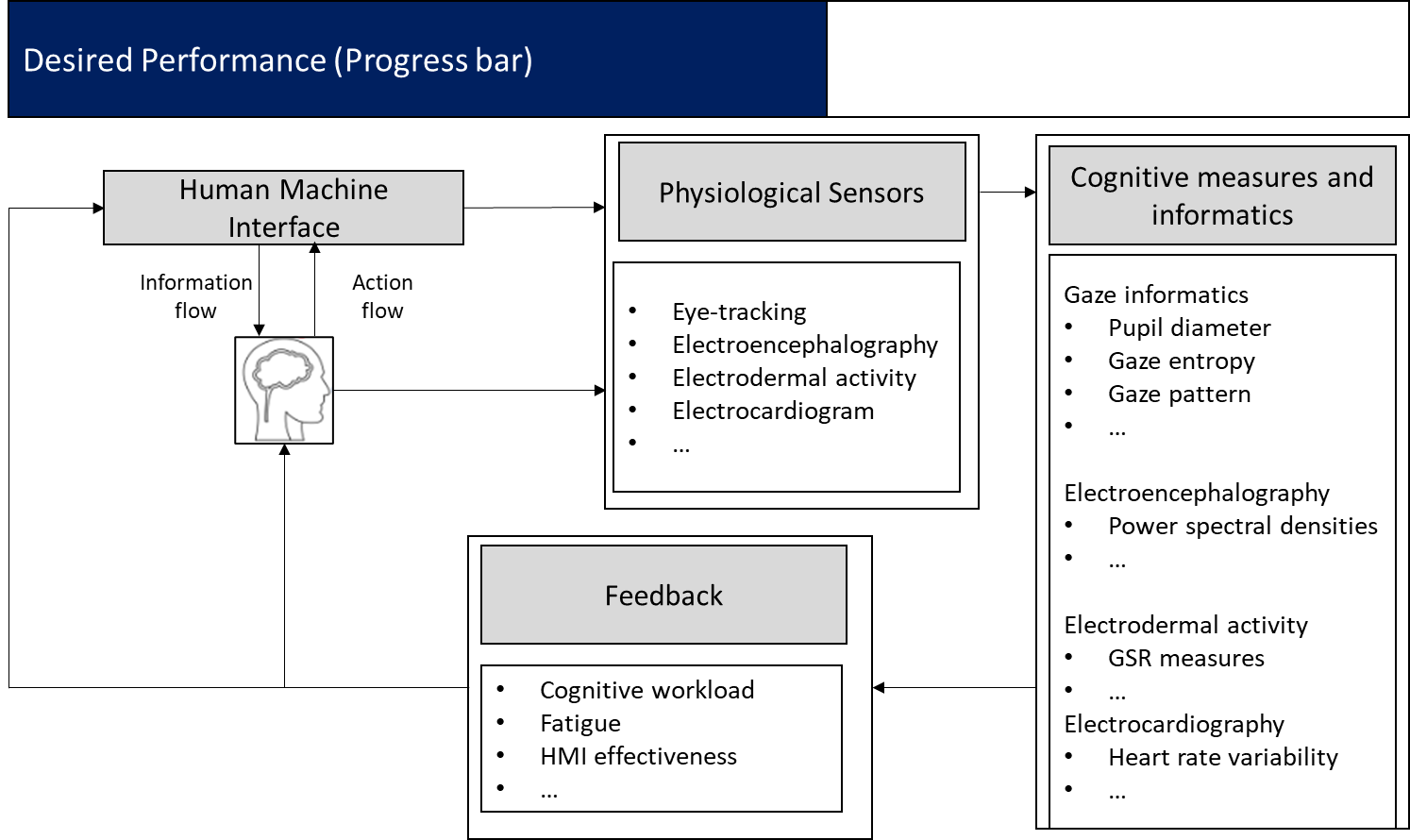 Marine
Aviation
Construction
Driving
Health care
Virtual/ Augmented Reality
Space Exploration
Human-Robot Interaction
44
Srinivasan, R., Srinivasan, B., & Iqbal, M. U. (2022). Human factors in digitalized process operations. MCPS
Future Work- Pictographic view
Human Robot Collaboration
Virtual Reality (VR)/ AR
Multi modal fusion
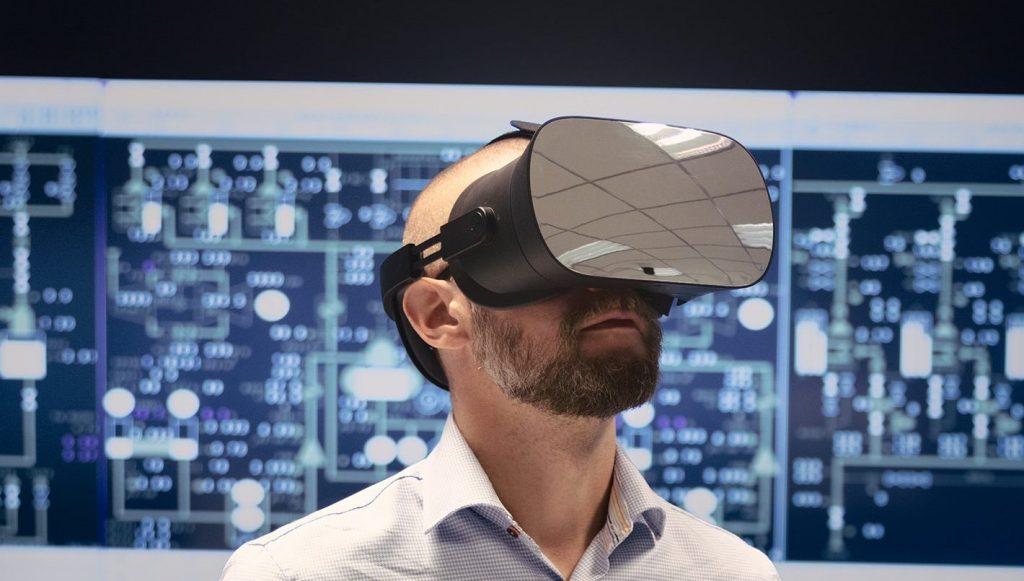 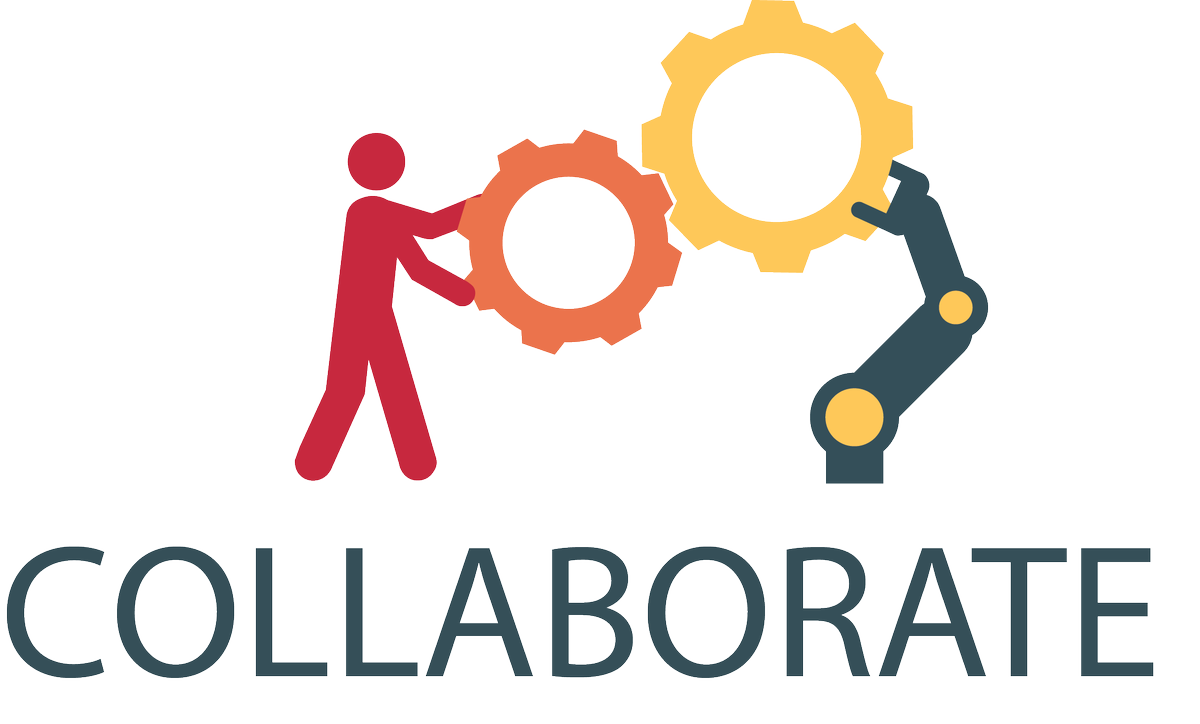 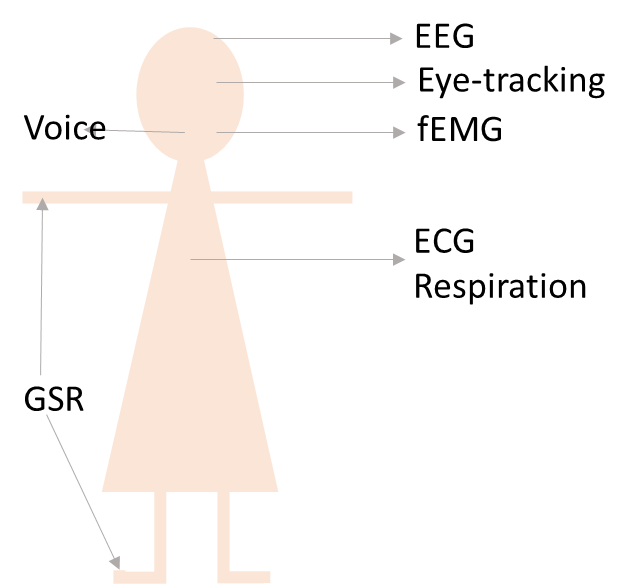 Allocation of tasks
Trust between man and machine
Comfort, experience, sense of presence and effectiveness
45
References
The presentation is based on the following studies:
Iqbal, M. U., Srinivasan, B., & Srinivasan, R. (2018). Towards obviating human errors in real-time through eye tracking. In Computer Aided Chemical Engineering (Vol. 43, pp. 1189-1194). Elsevier.
Iqbal, M. U., Srinivasan, B., & Srinivasan, R. (2020). Dynamic assessment of control room operator's cognitive workload using Electroencephalography (EEG). Computers & Chemical Engineering. 
Iqbal, M. U., Shahab, M.A., Chowdhary, M., Srinivasan, B., & Srinivasan, R. (2021). Electroencephalography (EEG) based Cognitive Measures for Evaluating the Effectiveness of Operator Training. Process Safety and Environmental Protection. 
Iqbal, M. U., Srinivasan, B., & Srinivasan, R. (2023). Multi-class classification of control room operators’ cognitive workload using the fusion of eye-tracking and electroencephalography. Computers & Chemical Engineering. 
Srinivasan, R., Srinivasan, B., & Iqbal, M. U. (2022). Human factors in digitalized process operations. MCPS
46
Acknowledgement
Prof. Rajagopalan Srinivasan
Chemical Engineering 
IIT Madras
Head, DART Lab
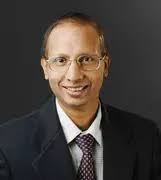 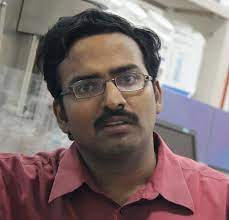 Prof. Babji Srinivasan
Applied Mechanics and Biomedical Engineering
IIT Madras
Core Faculty, DART Lab
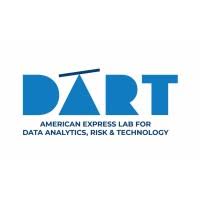 American Express Lab for Data Analytics, Risk and Technology, IIT Madras
Colleagues: Dr. Mohammad Aatif Shahab, Mahindra Choudhary
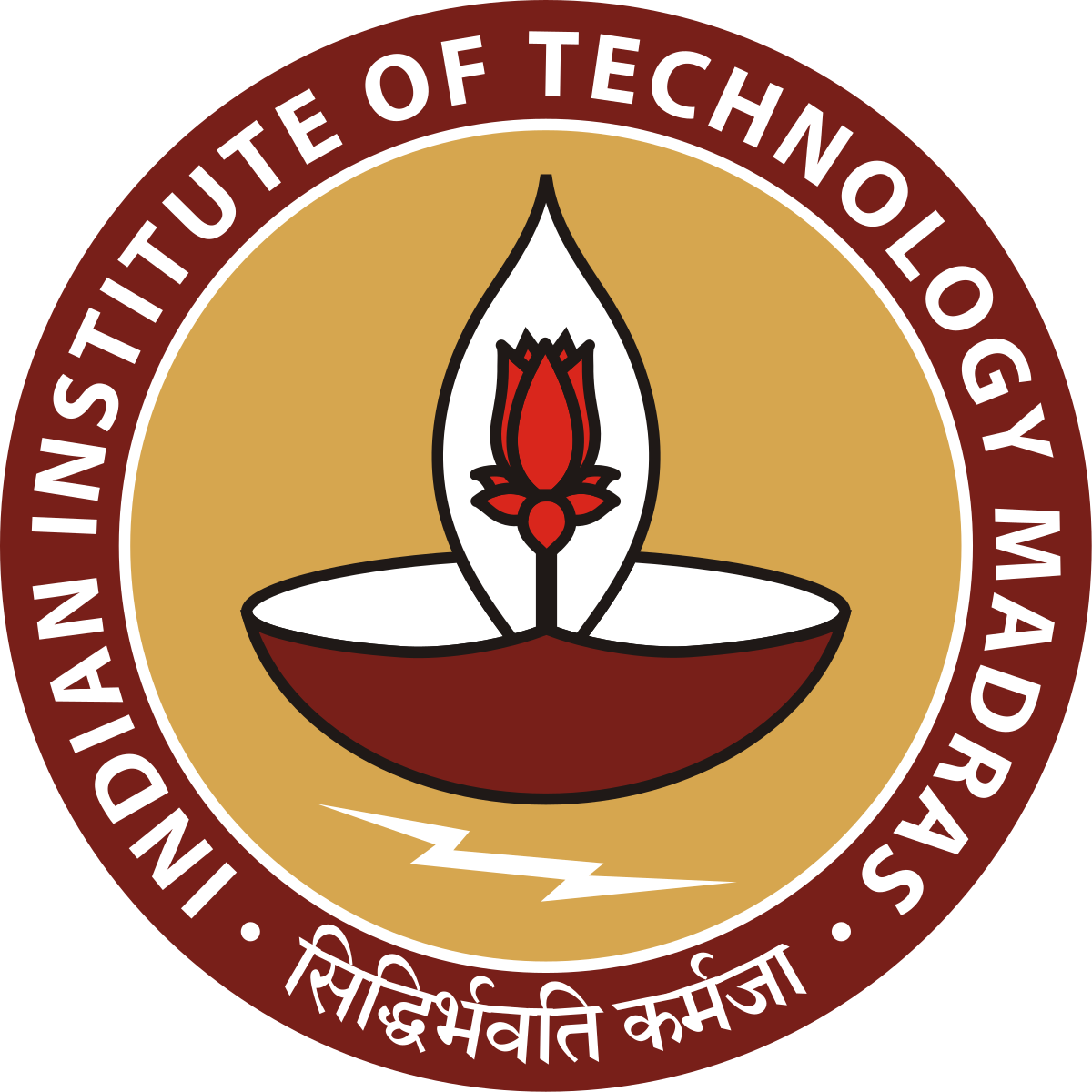 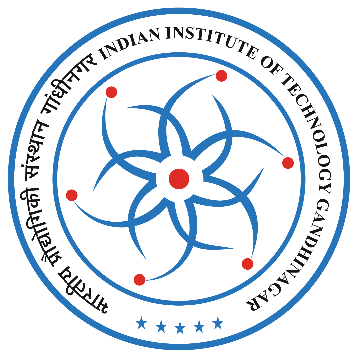 47
We cannot improvewhat we cannot measure
Thank you
Questions?
48